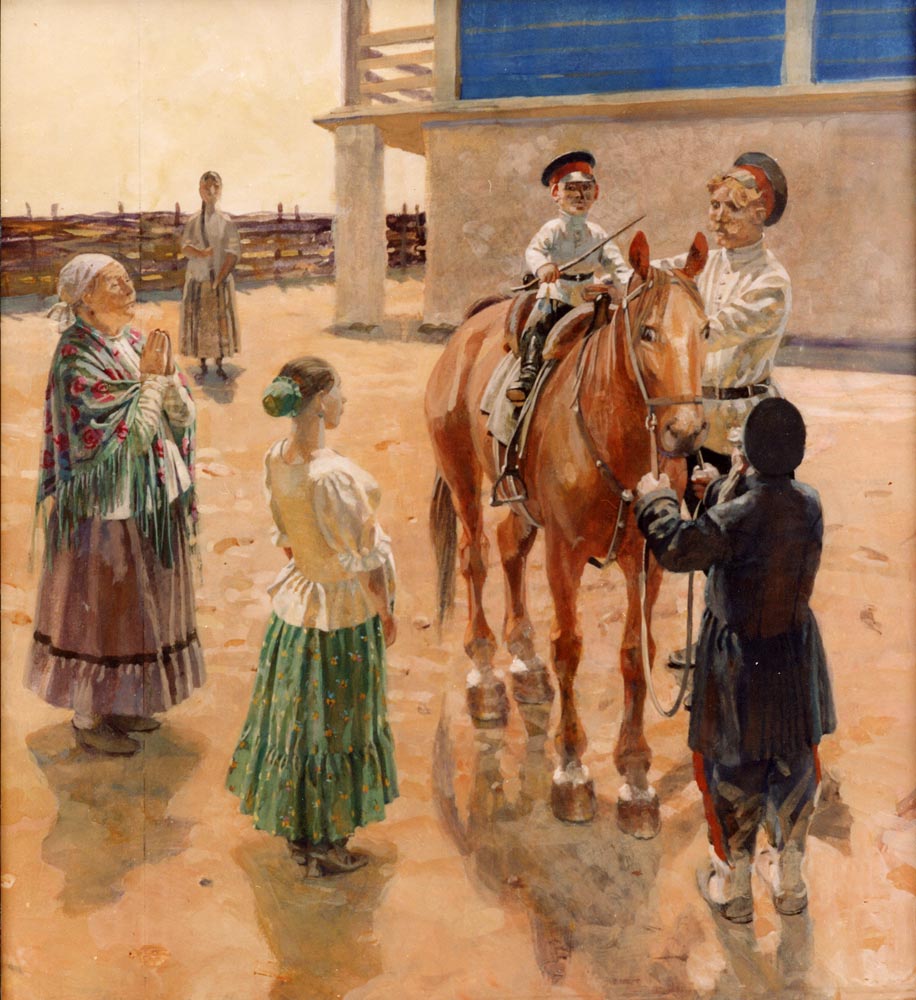 С
давних времен наши предки проводили много времени на свежем воздухе.

 азаки всегда славились крепким здоровьем, выносливостью и мужеством.
К
Современные школьники

Проводят свободное время за телевизором или компьютером – 75%

Играют с друзьями на свежем воздухе- 25%
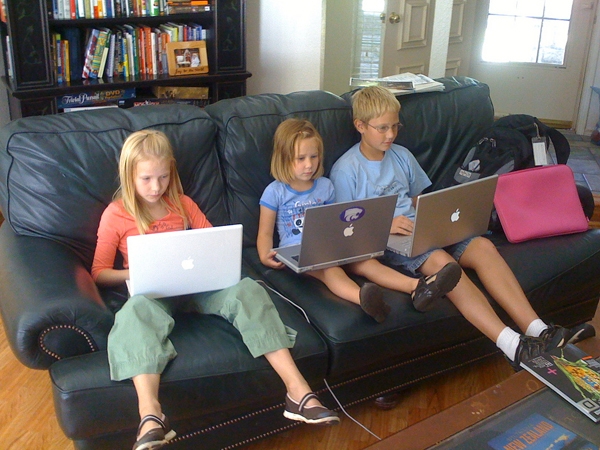 П
одвижные казачьи игры дают возможность ловко двигаться, проявлять инициативу, сотрудничать с товарищами, быть внимательным, собранным. В казачьих играх развивается воля, сообразительность, смелость, быстрота реакций.
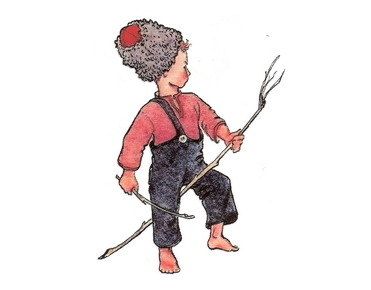 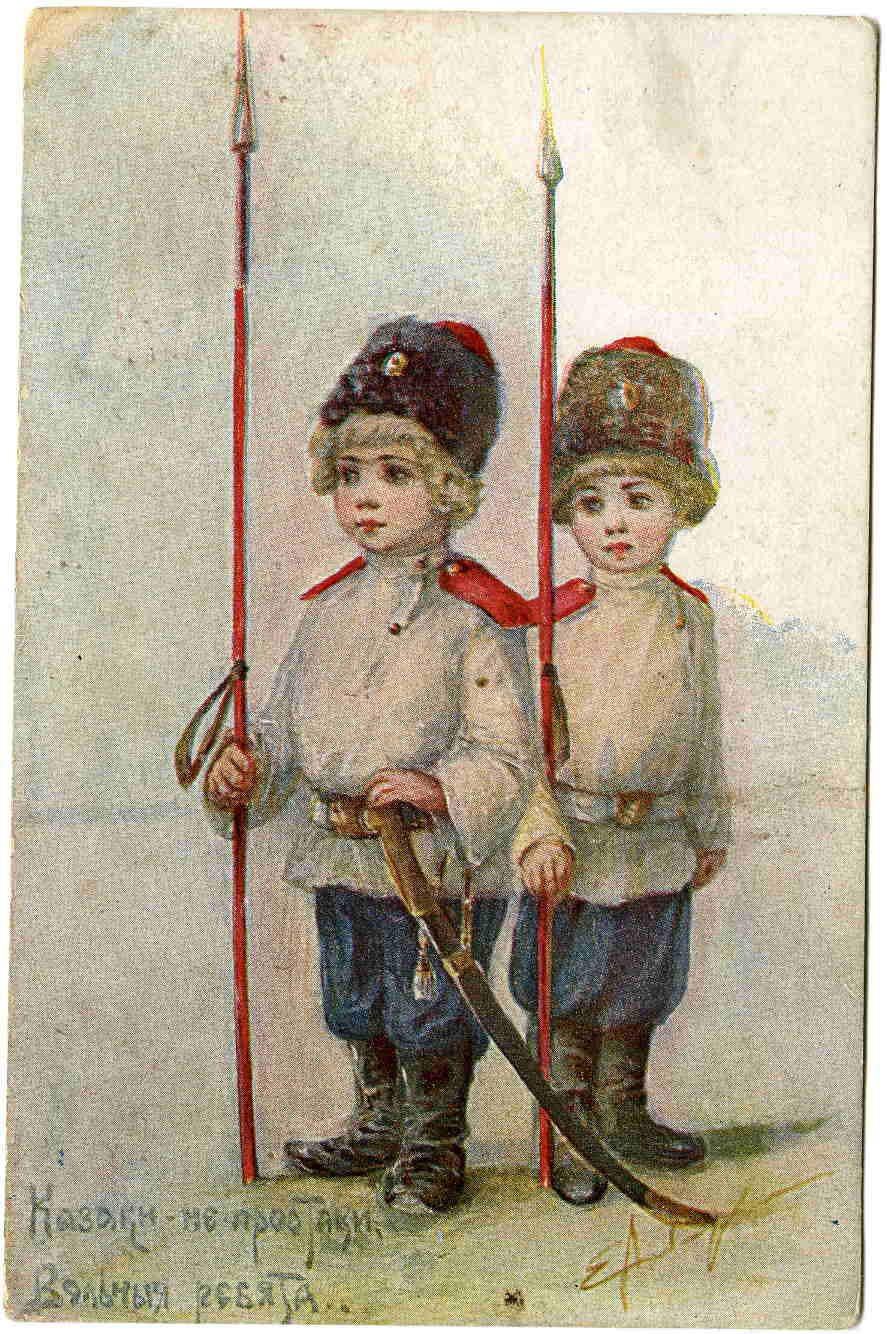 Муниципальное бюджетное общеобразовательное учреждение
Багаевская средняя общеобразовательная школа №1
 
 
 
 
Проект внеурочной деятельности для учащихся 5-6-х классов
(в рамках реализации ФГОС)

 
 
 
 
                                                                                             


Разработчик:
                                                                         Косарев Андрей Евгеньевич, 
                                                                      учитель физической культуры,
                                                                     Высшей квалификационной категории


станица Багаевская
2016 год
«Казачьи забавы»
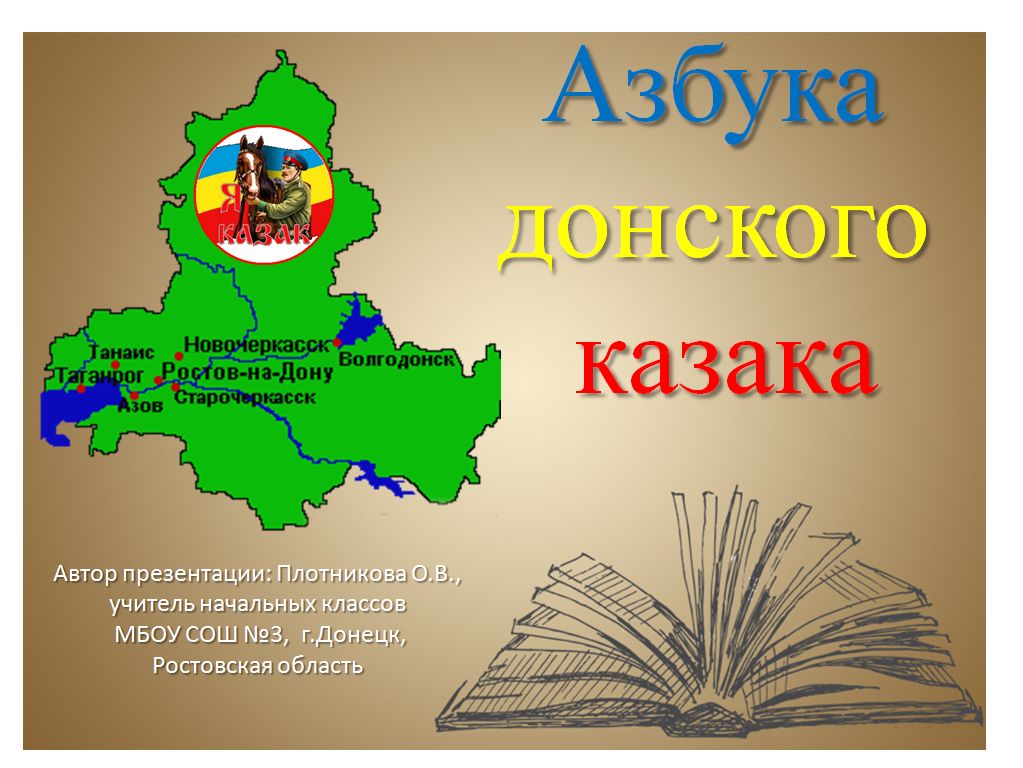 Багаевская
Обратить внимание на эти народные игры,
                              разработать этот богатый источник, 
                 организовать их и создать из них превосходное
                                             и могущественное воспитательное средство-
           -задача будущей педагогики.                                                                  
К.Д.Ушинский.
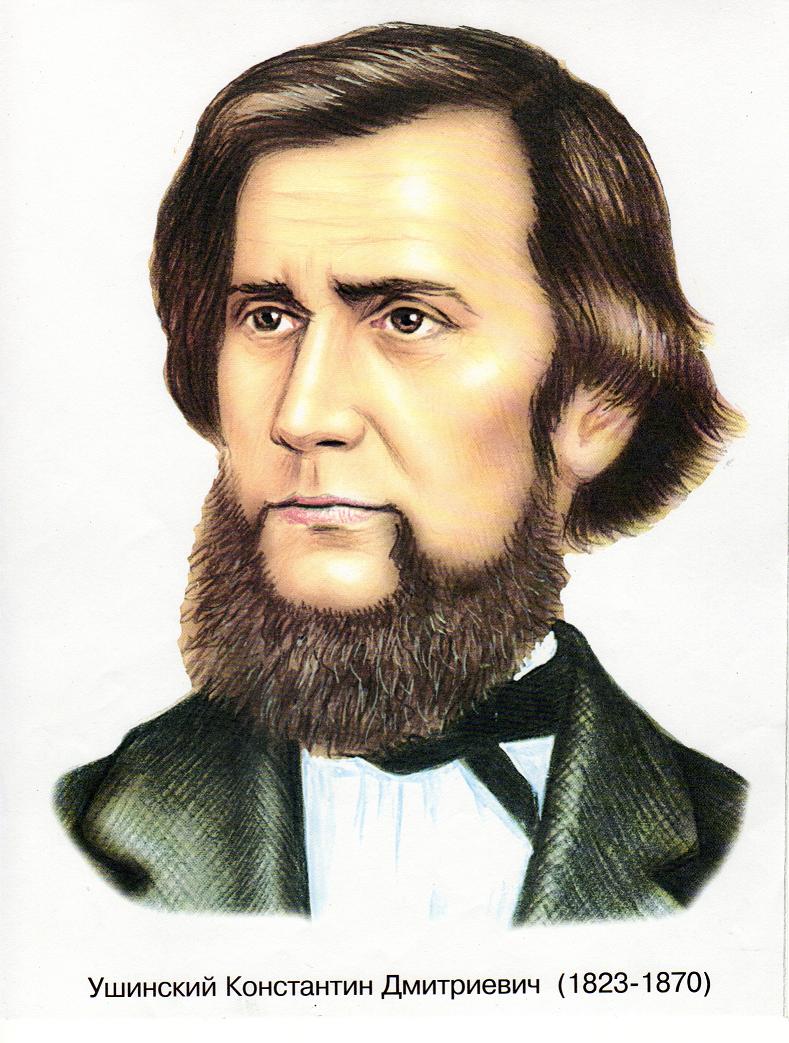 К.Д.Ушинский
Цели и задачи проекта
 
Цель проекта:  
Привить интерес к народным подвижным играм  в рамках внеурочной  деятельности на основе казачьих традиций.
Задачи проекта:
знакомство с традициями обычаями, играми и забавами донских казаков;
пропаганда исторически сложившихся сюжетно-образных обрядовых  и подвижных игр  казачества;
содействие гармоничному физическому развитию учащихся,                                                                                          всесторонней  физической подготовке, укреплению здоровья;
привитие навыков здорового образа жизни;
развитие интереса к изучению культуры родного края;
воспитание чувства патриотизма, любви к малой родине.
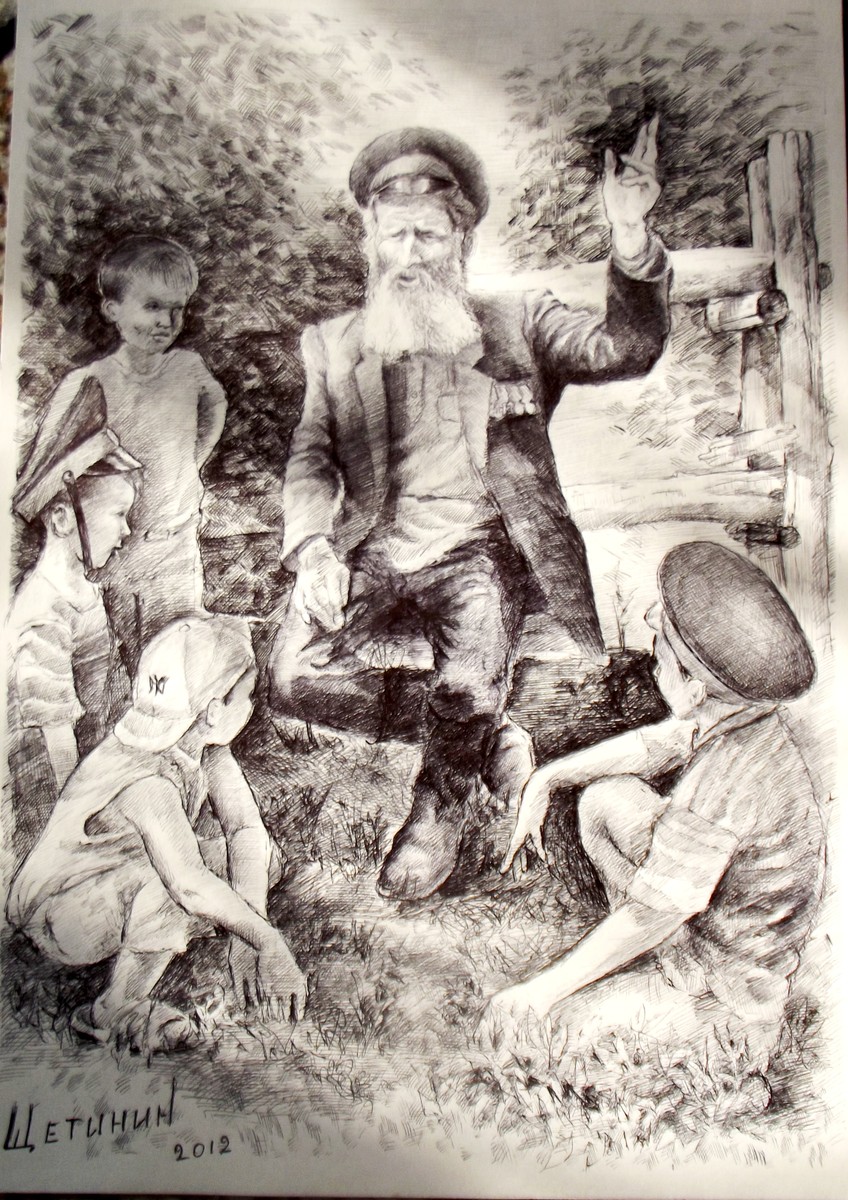 Участники проекта - обучающихся 5-6 классов 
(возрастная группа 11-12 лет).
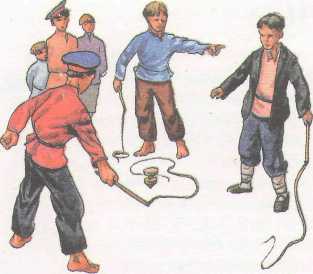 Ожидаемые результаты.
 
Ознакомление с традициями,  бытом, играми  казачества.

Активный интерес обучающихся к казачьим играм.

Умение  использовать народные казачьи игры в условиях соревновательной деятельности и казачьих праздников.

Умение играть  в обрядовые и подвижные игры  казачества дома, на улице, на природе.

Снижение уровня заболеваемости детей.
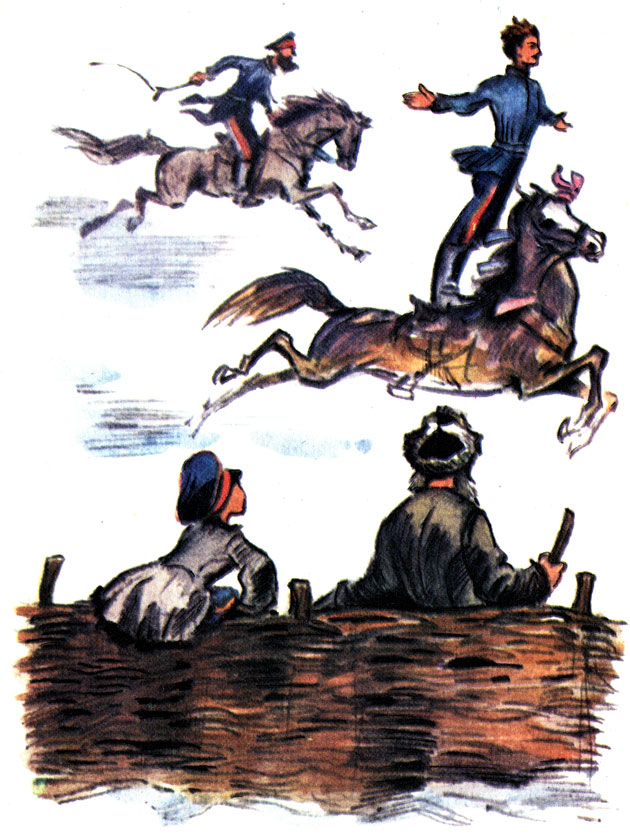 Ожидаемые результаты.

Повышение уровня общей выносливости детей.

Активизация внимания родителей к физическому воспитанию детей.

Повышение уровня физической подготовки школьников.

 Повышение социально-психологической комфортности в школе.

Бережное отношение  к  своей малой родине, к прошлому и настоящему.

Почитание традиций казачества, заповедей казаков.
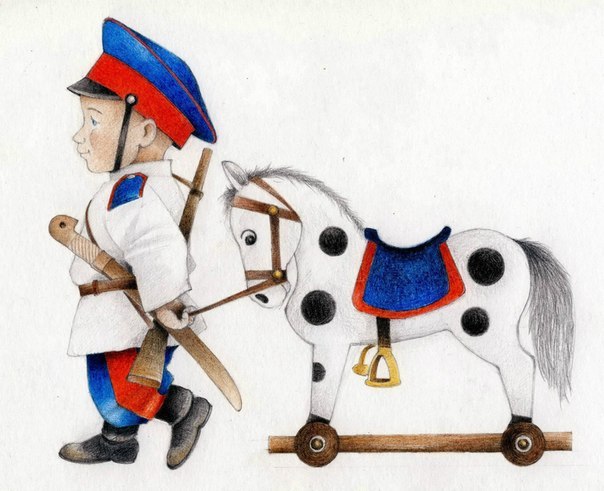 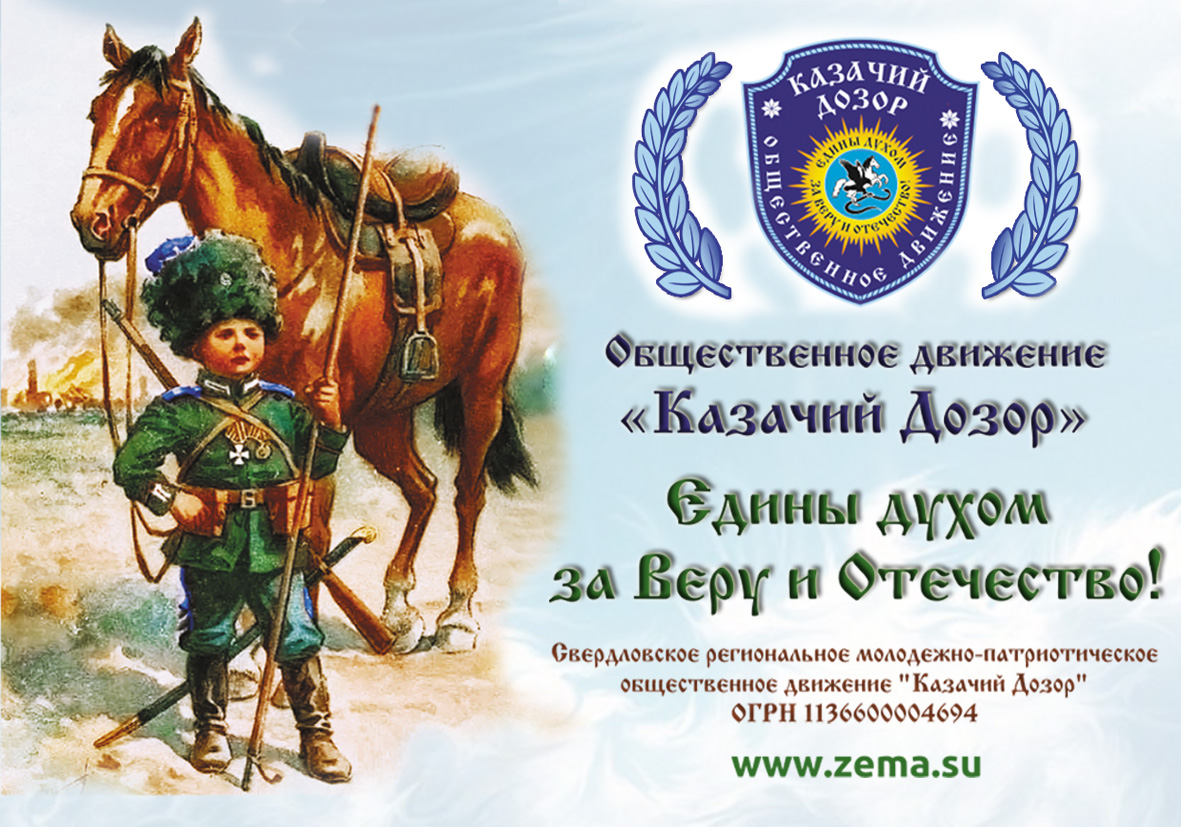 Полученный продукт проекта

«Сборник казачьих игр» под редакцией разработчика проекта Косарева А.Е.
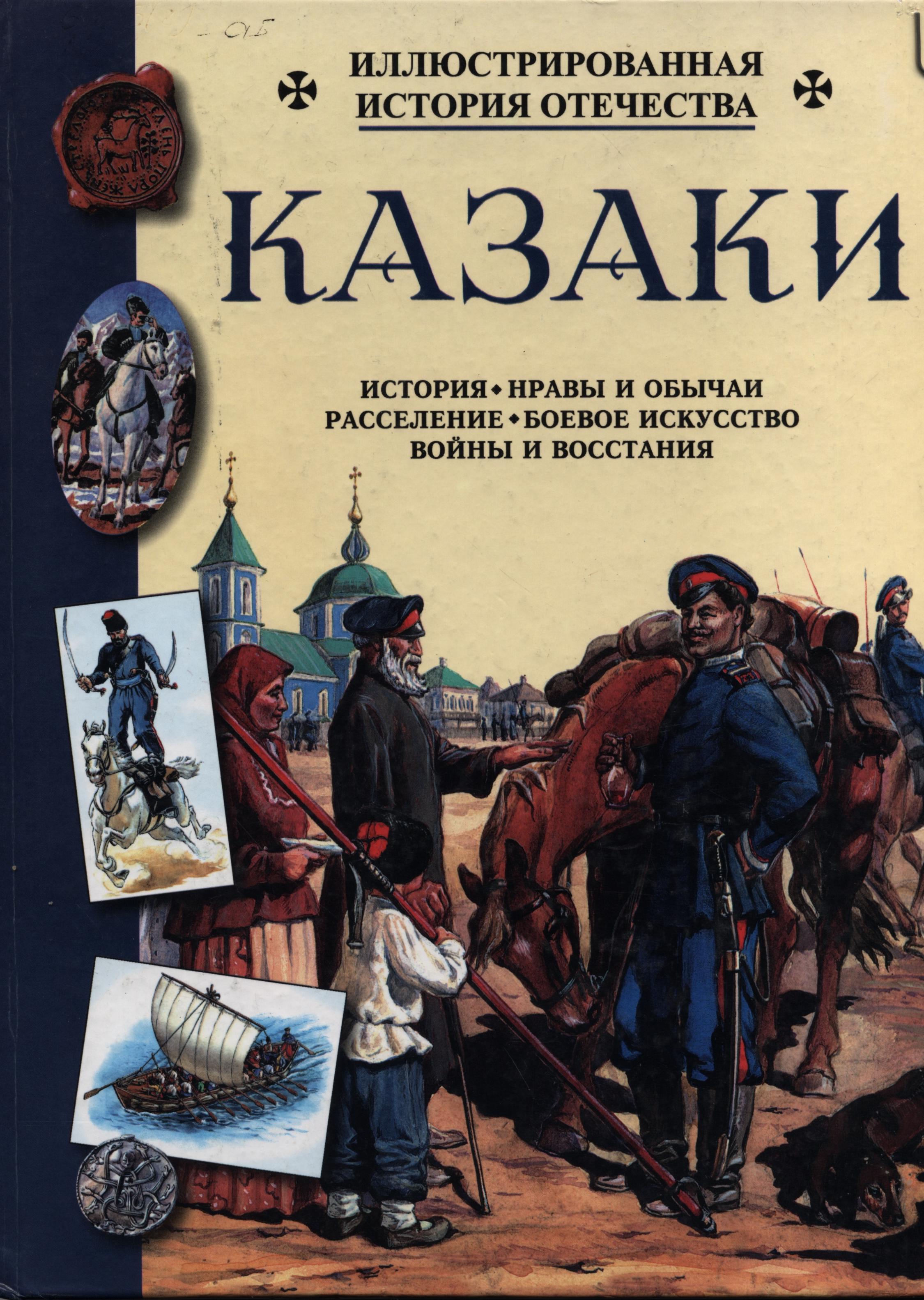 Будущее 

страны, народа 

всецело зависит

 от того, каковы

 его потомки.